Good morning Elves !
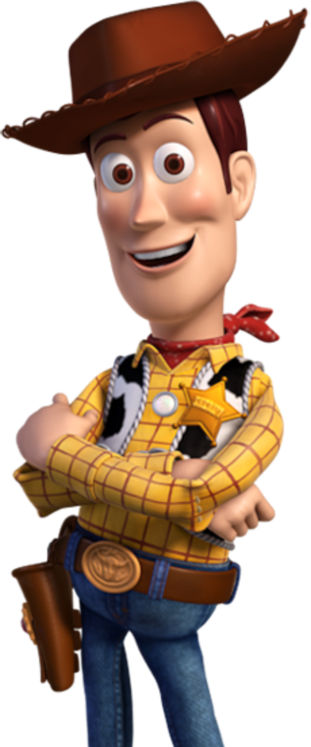 Here’s your work for today…
Reading online
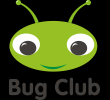 Please log on to Bug Club and read for at least
                       15 minutes.

                Read the key words inside the front cover first.
Click on the bug questions.

                          Elves, make sure you note down the book and/ or pages 
                     you have read in your reading record book so I can 
                      read all about your amazing reading when I see you 
next.
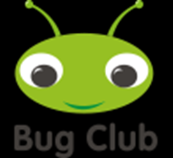 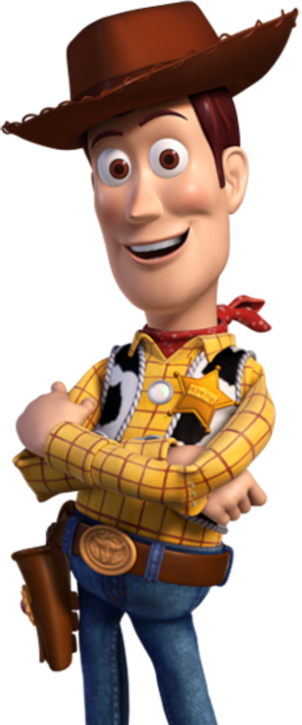 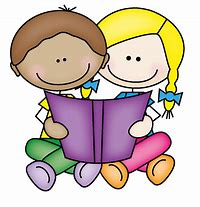 Maths
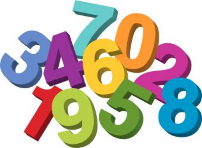 Today we are going to recap on our knowledge of adding.
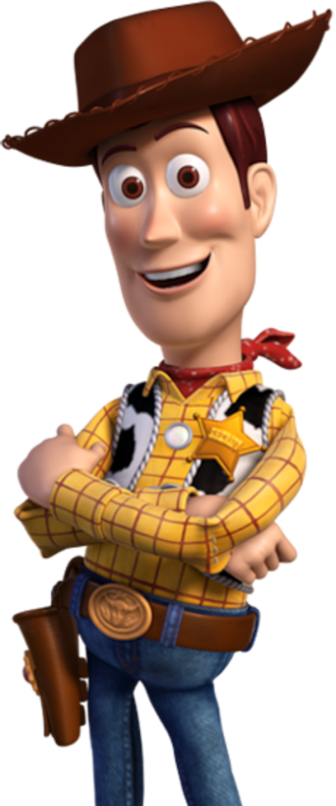 Green group
Maths
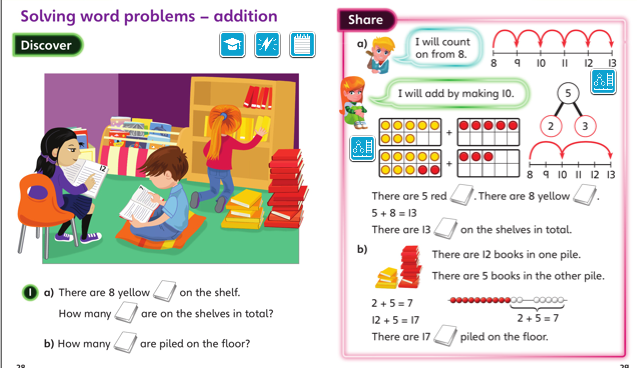 Green group
Maths
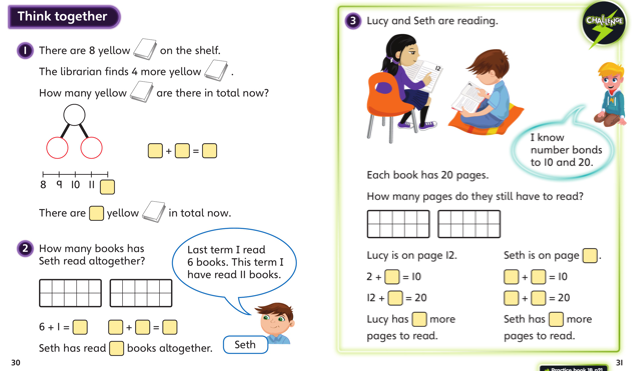 Now I would like you to have a go at completing work in your CGP Maths workbook.
If you would like to try Gruffalo work, complete page 9


If you would like to try Horrid Henry work, complete pages  9 and 10


If you would like to try James and the Giant Peach work, complete pages  9, 10 and 11
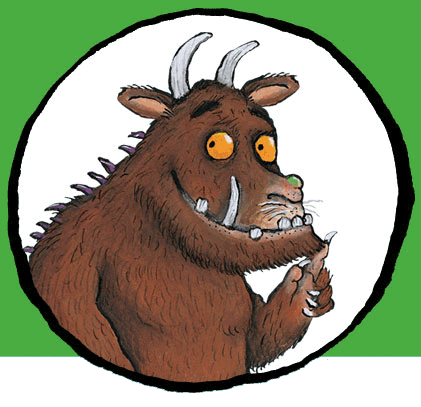 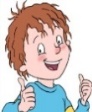 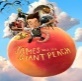 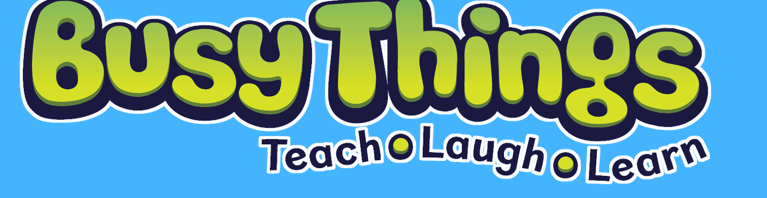 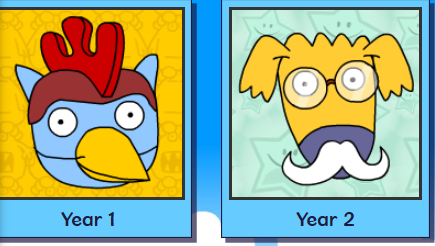 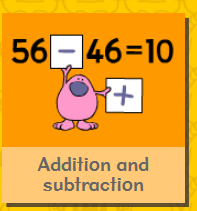 Logon on to Busy Things. Can you challenge yourself today? Play one or all the games to practise your addition skills.
.
If you’ve completed you Maths book and have time for the Maths Challenge below. Have a go at the following questions. 
Write the answers in your blue book.
Green group
Maths
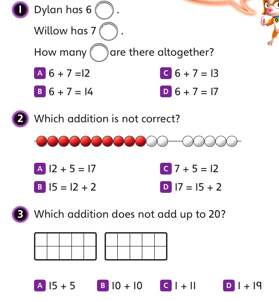 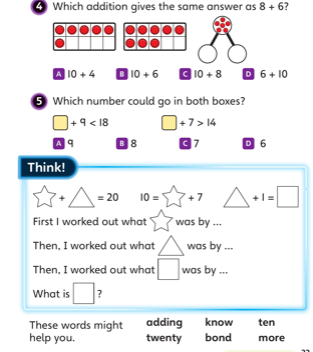 Yellow group
Maths
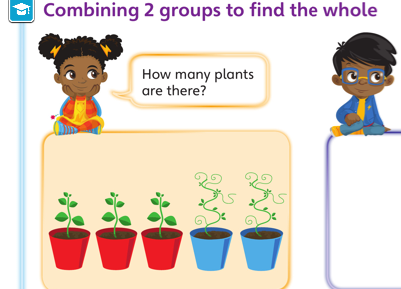 Yellow group
Maths
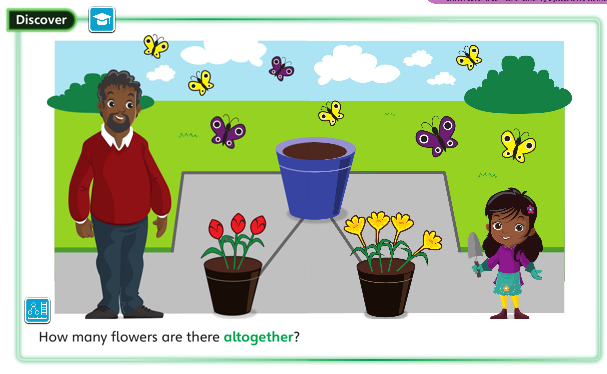 Yellow group
Maths
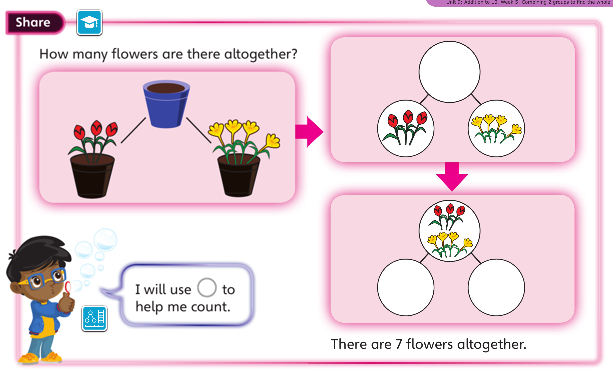 Yellow group
Maths
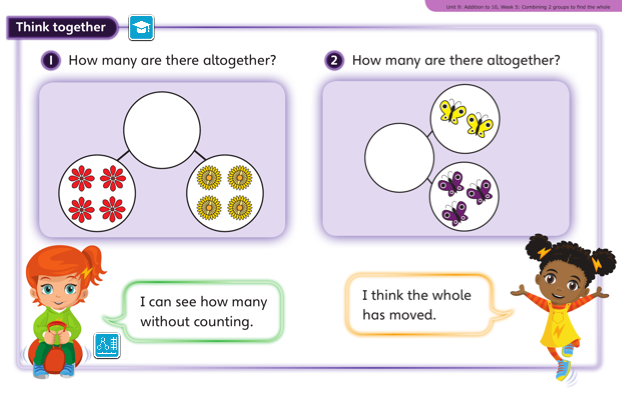 Now I would like you to have a go at completing work in your CGP Maths workbook.
If you would like to try Gruffalo work, complete page 9 and 10


If you would like to try Horrid Henry work, complete pages 9, 10 and 11


If you would like to try James and the Giant Peach work, complete pages  9,10,11 and 12
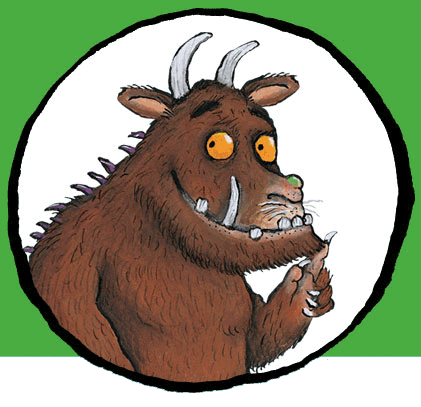 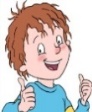 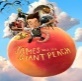 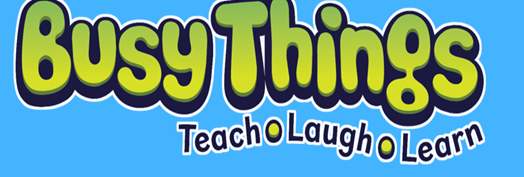 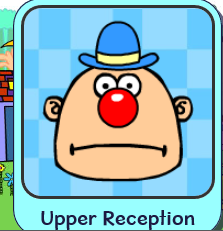 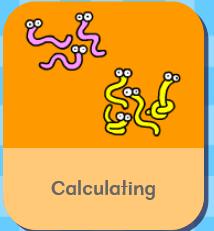 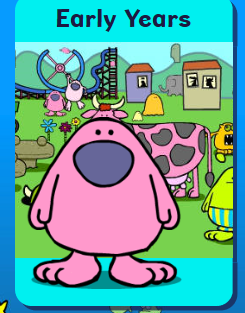 Logon on to Busy Things. Can you challenge yourself today? 
Play one or all the games to practise your 
calculating skills.
Handwriting
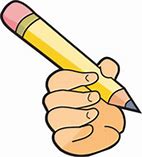 Please complete pages 6 and 7 in 
your CGP Handwriting Book


.
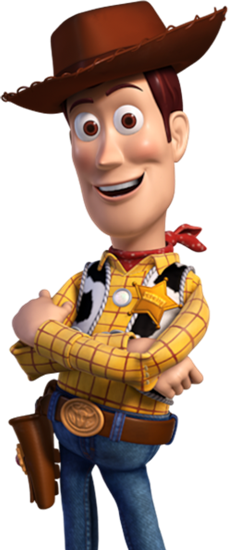 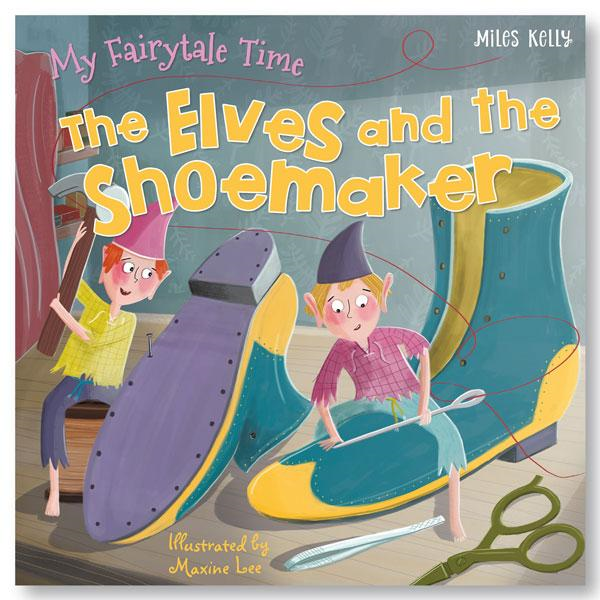 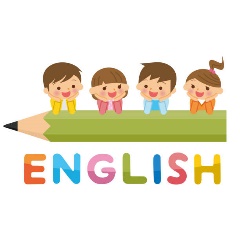 English
Click on the link and listen the story of the Elves and the 
Shoemaker. https://www.youtube.com/watch?v=huPNTanetW4

As you’ve listened to the Elves and the Shoemaker a few times
now. Have a go at retelling the story to a member of your
Family.

Can you draw a story map to help retell the story?
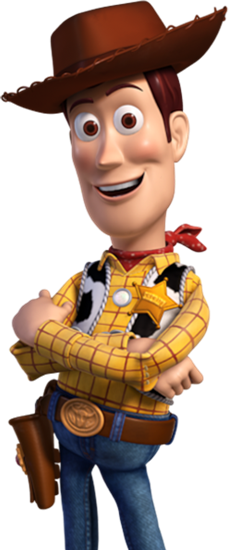 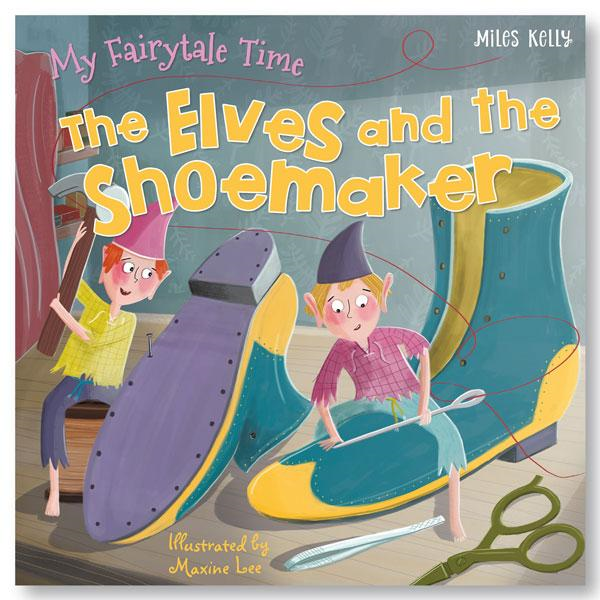 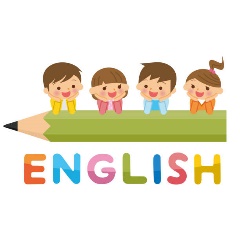 English
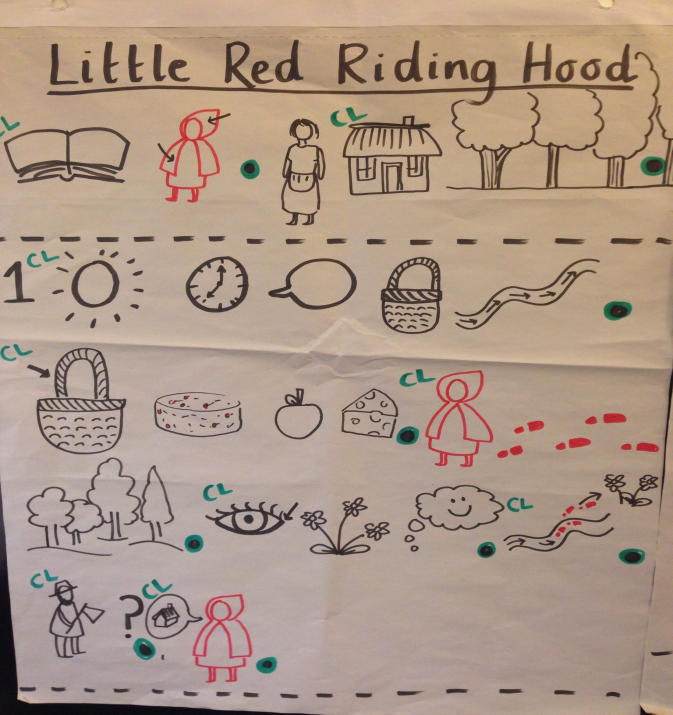 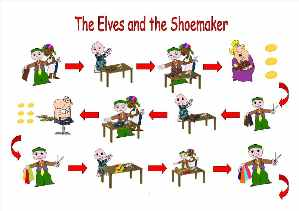 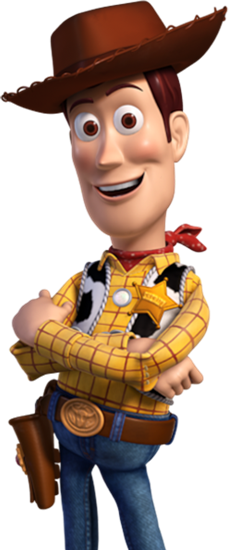 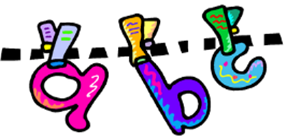 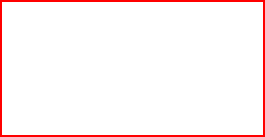 Green group
Phonics
Phonics
Take a look at page 6 and 7 in your Phonics booklet and 
complete the pages.
Have a go at thinking and writing some 
Nonsense with the ‘oy’ sound in your blue 
Book. I’ve got a few to get you started….
soy     broy    croyer. What can you come
up with?
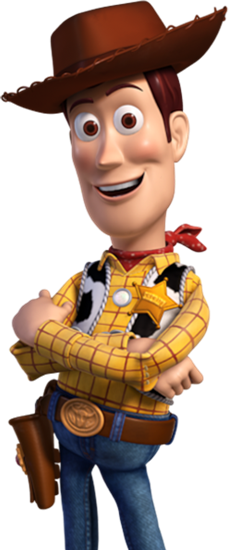 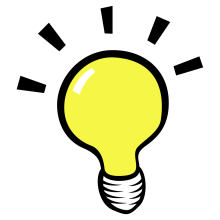 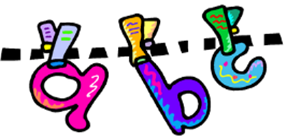 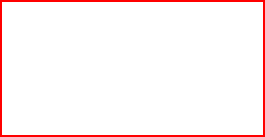 Yellow group
Phonics
Phonics
How about working through pages 6 
and 7 in your Phonics booklet 1.

Can you make up your own sound
pattern with a member of your family?
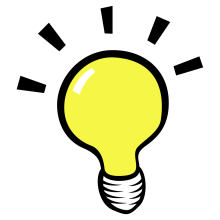 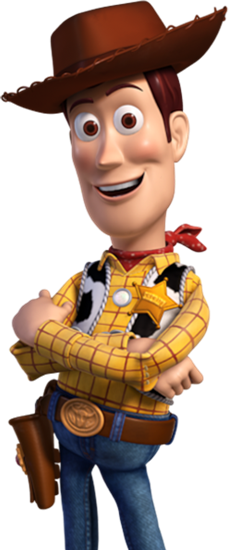 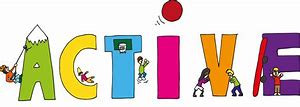 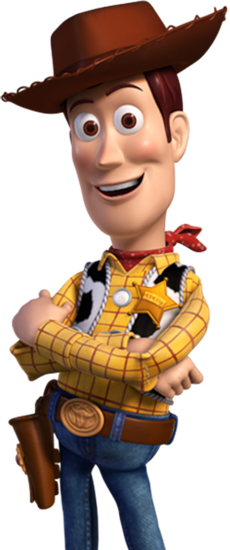 Active Learning
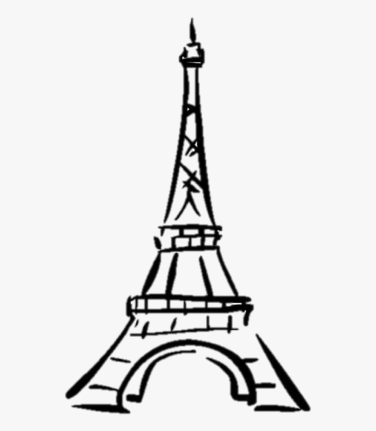 Can you make a tower using
a material you have at home
i.e. lego, newspapers, cardboard.
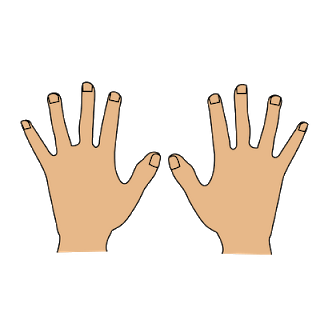 How tall can you make it?

Have a go at measuring it with
an adult. Measure using hands, shoe or a book maybe.
Have fun, Elves!
I will speak to you tomorrow.
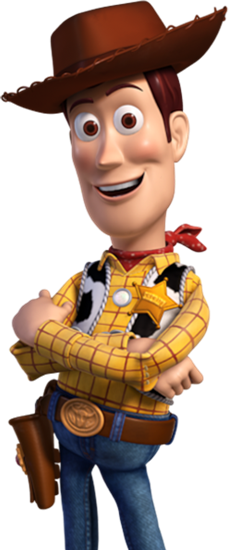 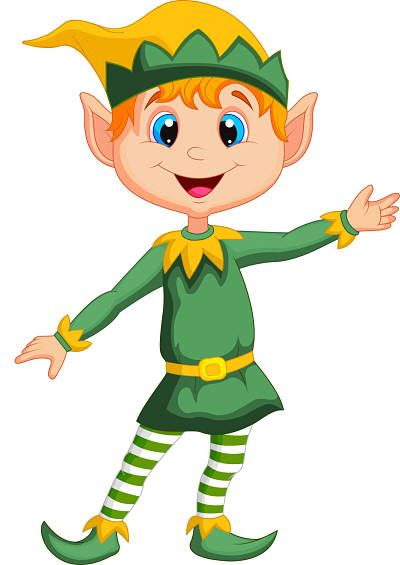 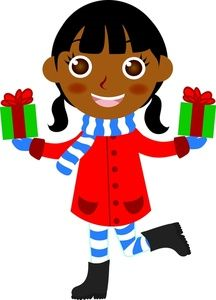